GLAUCOMA SECUNDÁRIO A 
FÍSTULA CAROTÍDEO-CAVERNOSA
Ingurgitamento vasos episclerais secundário a fístula carotídeo-cavernosa direta após trauma crânio-encefálico, evoluindo com glaucoma pós-trabecular.
AUTOR: LUCAS ZAGO RIBEIROUNIFESP / EPM
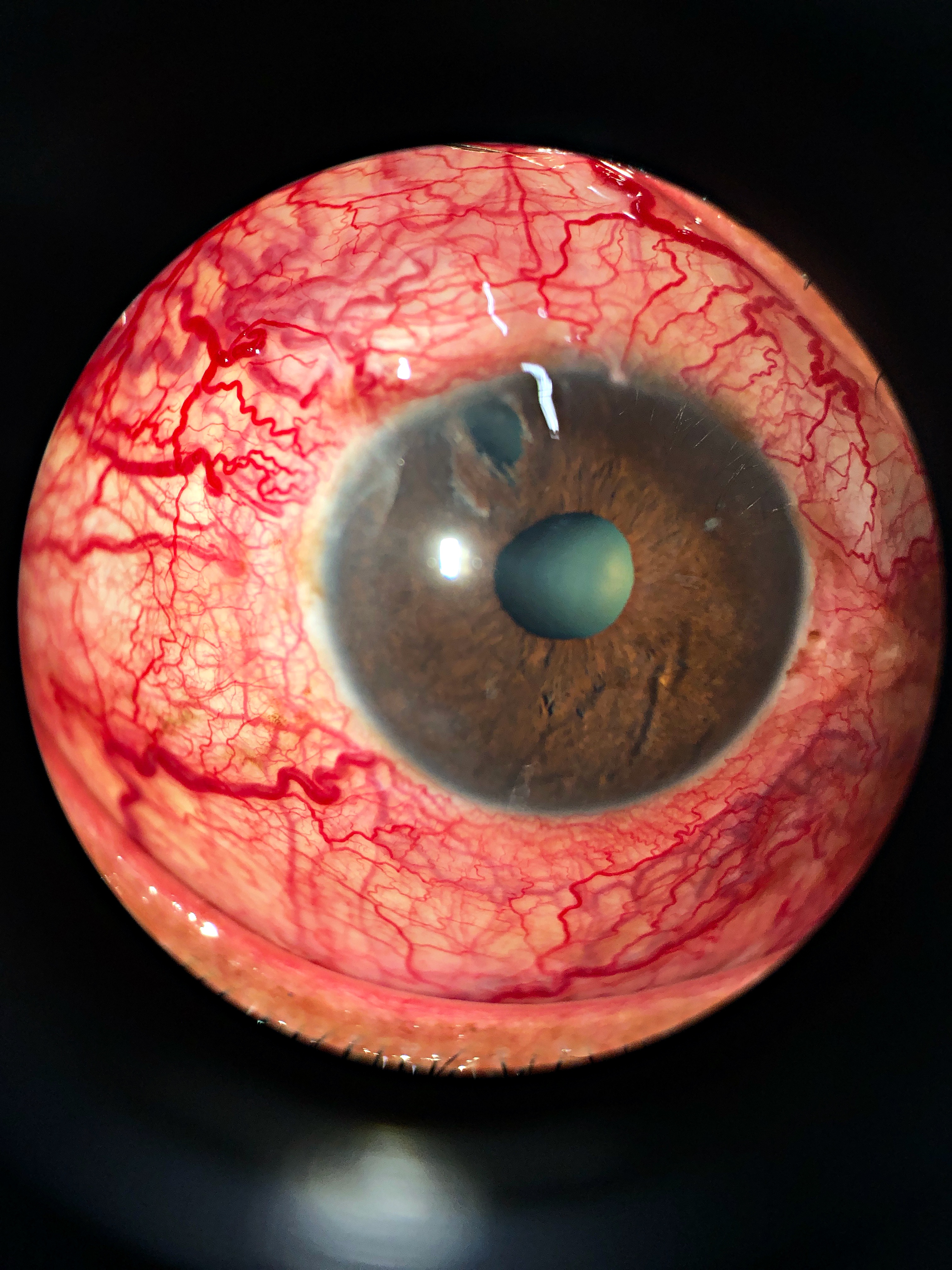 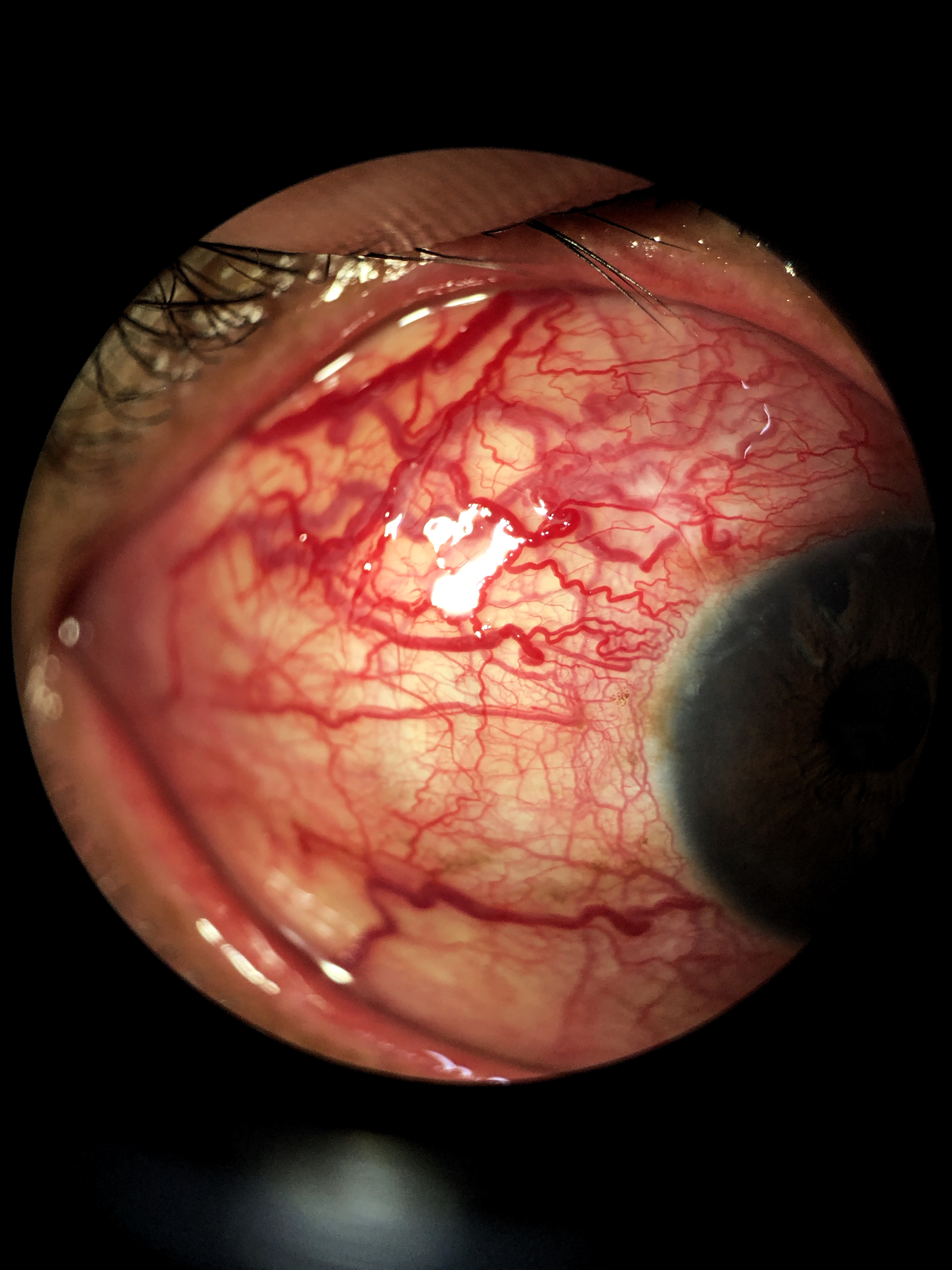